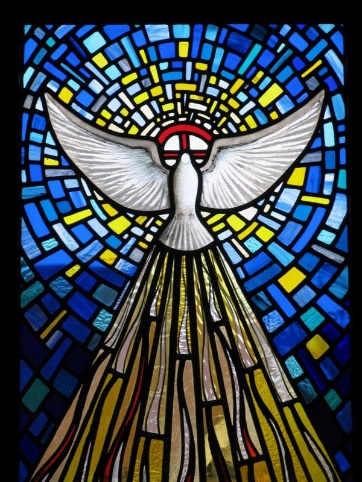 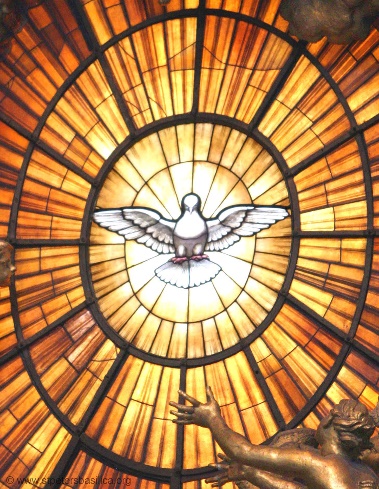 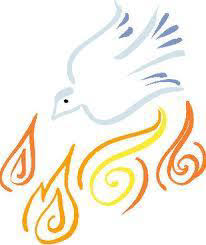 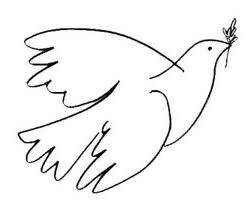 L’ESPERIT SANT
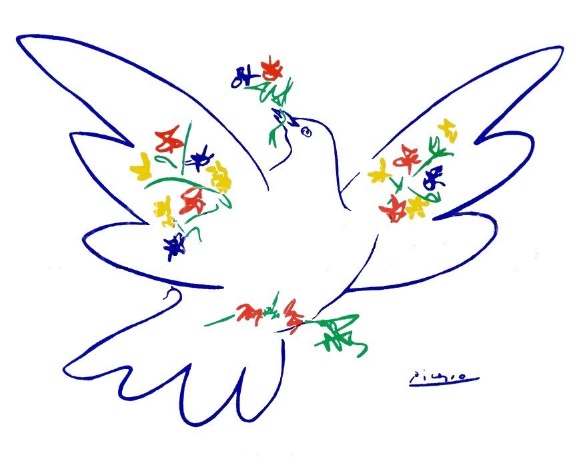 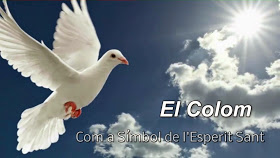 L’ESPERIT SANT UNEIX I DÓNA CORATGE PER SEGUIR A JESÚS
L’ESPERI SANT ÉS...
L’ESPERIT BO DE JESÚS, QUE DONA FORÇA PER SEGUIR EL SEU CAMI
Una força que no es veu però se sen, com el vent.
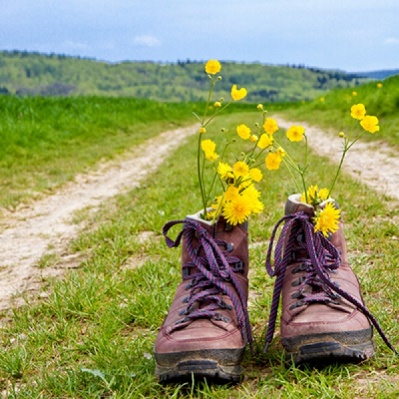 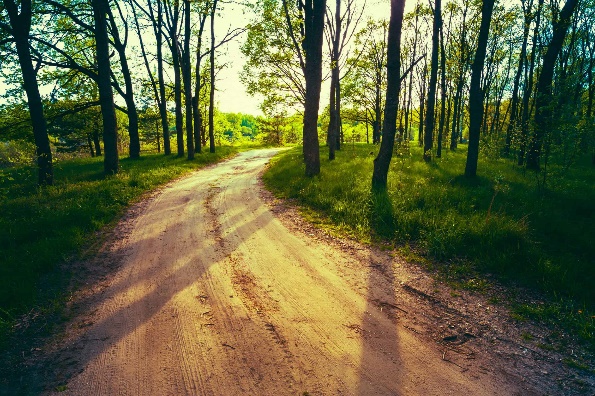 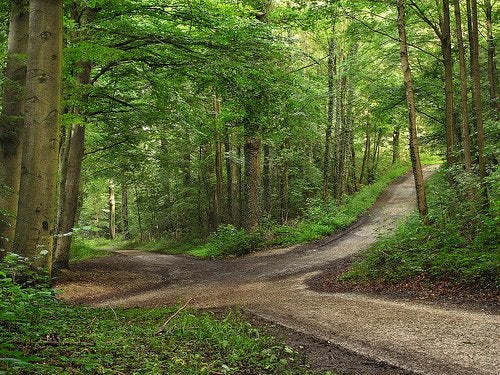 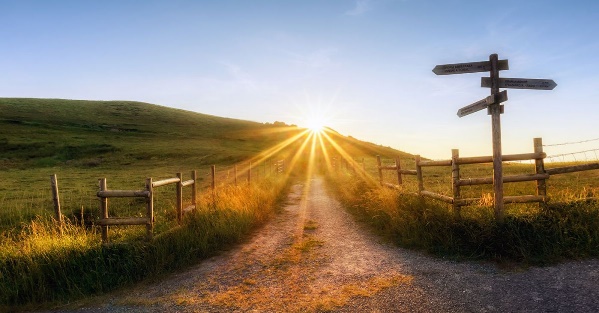 SIMBOLS DE L’ESPERIT SANT
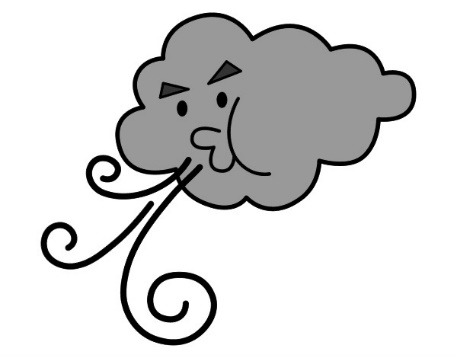 EL VENT: sensació de força...
EL FOC:  dona llum i il·lumina...
COLOM: dona pau i llibertat...
LLUM: il·lumina el camí de Jesús...
OLI: força, vida...
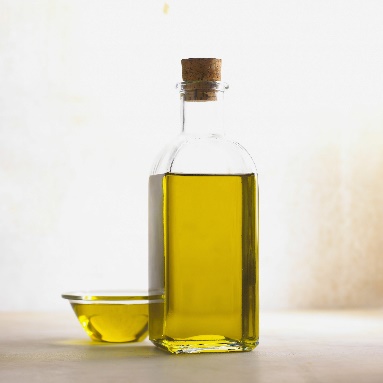 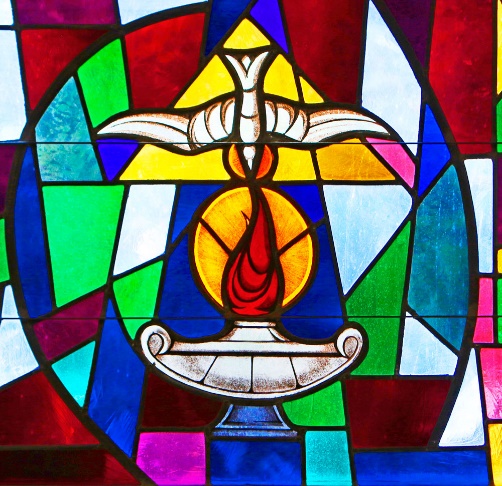 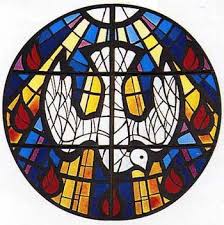 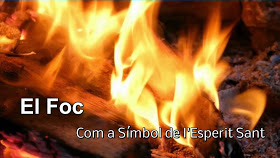 Diferents representacions de l’arribada de l’Esperit Sant. Naixement de l’Església. PENTACOSTA
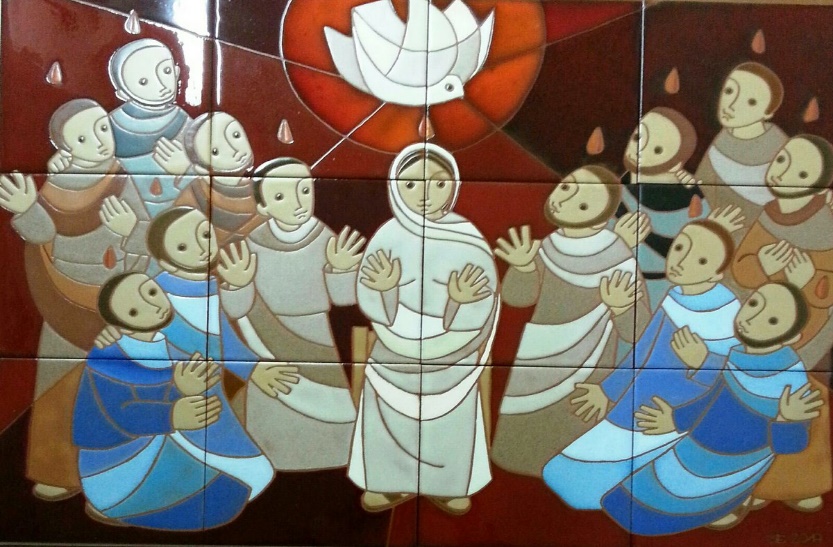 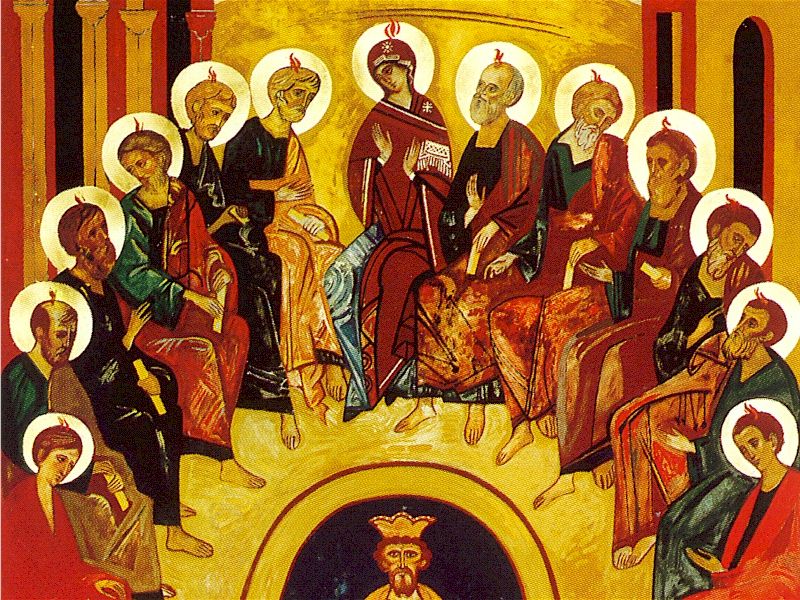 Mosaic
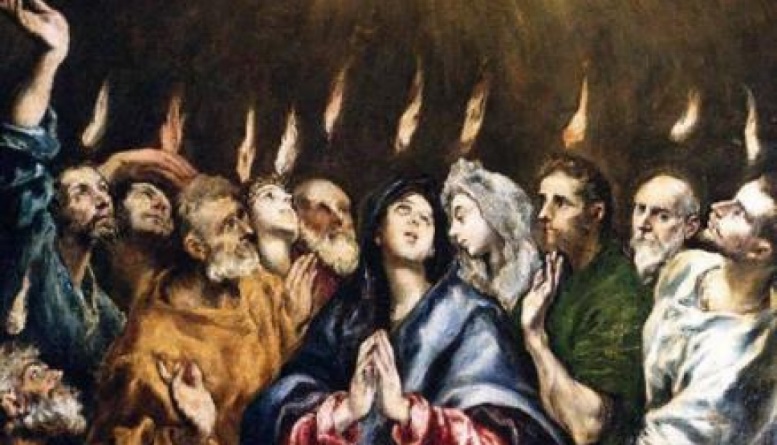 Les flames al cap representen la llum i força, que ens envia Jesús.
Icona
Pintura
DONS DE L’ESPERIT
CORETGE
ALEGRIA
COMPASSIÓ
ENTENIMENT...
Ens ajuden a seguir el missatge de Jesús:
ESTIMANT
ACTIVITAT
Llegeix i pensa la informació. 
Escriu els teus dons o capacitats per fer coses ben fetes ( estimar, riure, cooperar, jugar bé...).
Dibuixa els símbols de l’Esperit Sant.

Pots enviar la tasca al correu: miriamsr@josepferra.com